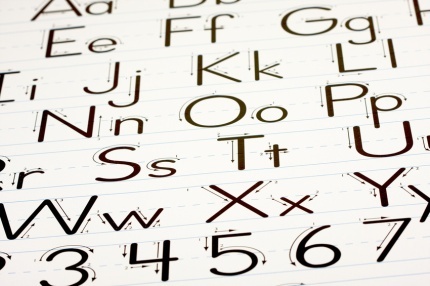 Letters and Sounds Reception Workshop 5th November 2015
Phase 2 and 3 focus for Parents and Carers

- Miss Roberts  and Mrs Richardson
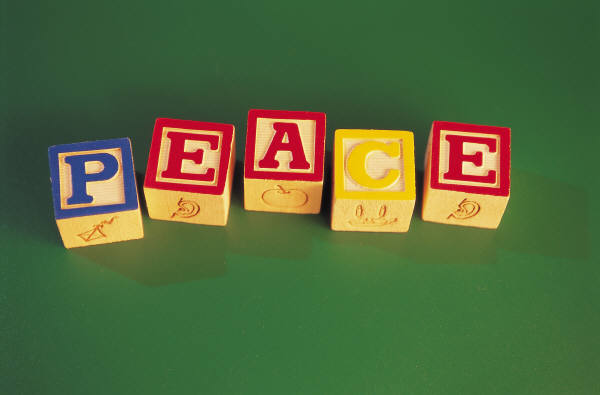 Reading with your child
Crucial age for language development is between 3-7
Reading is the key to unlock the rest of the curriculum
First step is enjoying books i.e. You reading to them, listening to stories, hearing stories over and over again, joining in 
Book talk – talking about pictures, what has happened in the story
Skills of decoding- words carry meaning
What is Phonics?
Phonics are the letters and the sounds that we use for reading, writing and spelling
We break up the learning of letters and sounds into 6 groups or phases
Nursery- Phase 1 (listening to sounds/ linking initial sounds to words, songs)
Reception – Phase 2 and 3 (first sounds and blends)
Year 1- review phase 2/3 and Phase 4 and 5
Year 2 – up to Phase 6
Plus High Frequency Words, Tricky words and Year group Spelling list
Phase 2 and 3
Phase 2 and 3 sounds are very important. Without knowing these sounds, your child will find it more difficult to read, write and spell. 
When children are confident with Phase 2 and 3 sounds, they make quicker progress throughout all subjects. 
These sounds need to be practised both at home and at school for best results. The children need us to work in a partnership in order for them to learn their letters and sounds.
Learning the Phase 2 and 3 Letters and Sounds. How confident are you?
Practise reading and writing the sounds with your child. 
Some things you could do
Articulation of sounds on youtube 
https://www.youtube.com/watch?v=BqhXUW_v-1s
Other fun activities to do at home
Timer game – who can read the sounds the fastest (you or your child)
Quickwrite game- you say a sound, they write it down as many times as possible. Count who wrote it the most.  
Have the phonic sound card at home (up on the wall/ on your child’s desk). Who can point to the sound you say the quickest? Another variation is they need to find an object in your house with that particular sound eg. C- cup 
Robot talk – you say an instruction using robot talking eg. Put the m-i-l-k in the j-u-g 
Spot the Difference: jug jam jet rat . Circle all the words that start with j, end in t etc. 
Focus on a sound : silly sentences 
eg. S. Practise writing it a few time. Say a silly sentence with that sound. Eg. Silly snakes sip soup. Write it down/ help them write it, then they can draw a funny picture to match it.
More activities
Buried Treasure :Make little cards with made up words and real words eg. Fox     fip . Tell the child one word is real one word is not. The made up word is treasure, the other is rubbish. 
Tic tac toe sounds
Hangman
I spy with my little eye ....
Bingo 
Use the website list – TONS OF GAMES
What are sound buttons?
We teach children how to count the sounds in a word. They must know how many sounds in a word. 
How many sounds can you hear?
bear              chairs           clap       fight    
The children use this to spell and to read. They must know if it is 1 letter 1 sound , 2 letters 1 sound or 3 letters 1 sound:
c – 1 sound      ai- 2 letters 1 sound     igh- 3 letters 1 sound
What are tricky words?
These are words that are not easy to sound out. The children need to learn these sounds through repetition and practise. The  more you practise, the easier it will become. 
Please put these up around the house. You can play lots of games with these.
Illustrations for Inference and Deductions
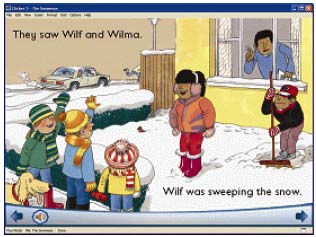 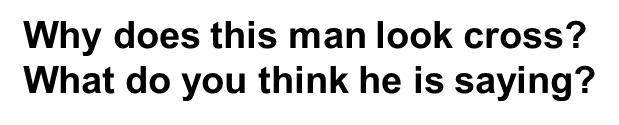 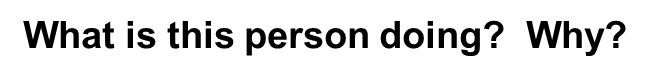 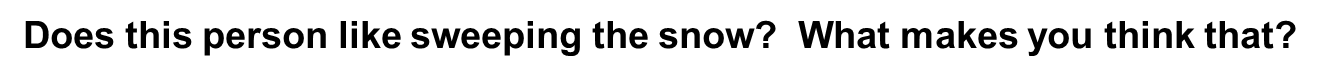 Websites and resource list
There are some lovely websites available for you to use. Please use the website list if possible at home or at the library. 
Please use the sound sheet available and the tricky words list 
Any questions? 
Thank you for coming.